“Теорія і методика рекламної та ПР-творчості”
Презентація  курсу
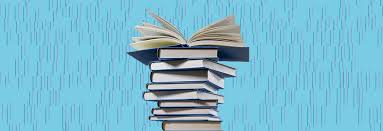 Мета курсу
спрямована на отримання студентами знань щодо базових принципів та технологій креативу в сфері реклами та зв’язків з громадськістю; оволодіння алгоритмом пошуку креативної концепції і рекламної ідеї, підходами до визначення 5 рекламної проблеми та навичками формулювання креативної рекламної стратегії. При вивченні дисципліни бакалаври повинні навчитися розбиратися в питаннях аналізу маркетингової складової рекламного та PR-повідомлення, узгодження креативу з маркетинговим завданням, стадією життєвого циклу товару і мотивами цільової аудиторії.
Студенти повинні      ЗНАТИ                          Вміти
методологічні засади (основні поняття) креативу; 
моделі творчого вирішення типових рекламних та PR-завдань; 
особливості та методики створення креативних рішень у конкретних напрямах та специфічних видах реклами й зв’язків із громадськістю;
 історію та досвід майстрів комунікаційного креативу
визначати мету та прийоми розробки креативних ідеї;
користуватися технологічними прийомами комунікаційного креативу для реалізації конкретних завдань у галузі реклами та зв’язків із громадськістю; 
створювати та використовувати власні креативні ідеї в розробці різних видів рекламного продукту (ролику, повідомлення, плакату тощо); 
оцінювати якість комунікаційного, рекламного креативу;
 аналізувати інші креативні втілення в рекламі та зв’язках з громадськістю; 
створювати та розробляти власні креативні проекти.